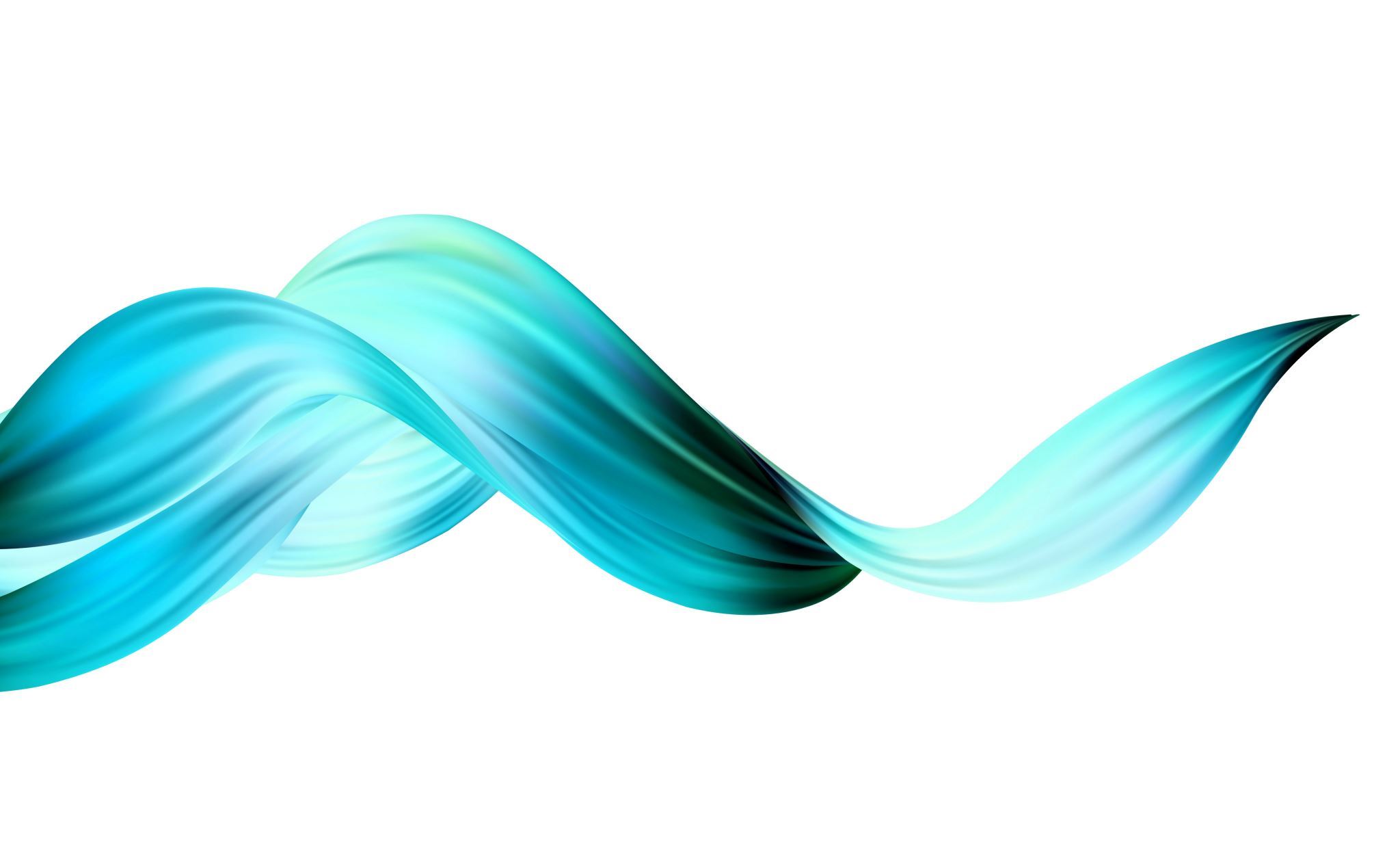 Εργασία Σελίδας 131
Πάθηση AIDS
Τι είναι η αρρώστεια Aids ;
Το AIDS είναι μια προχωρημένη μορφή HIV. Ο ιός HIV αποδυναμώνει προοδευτικά το ανοσοποιητικό σύστημα και προκαλεί νοσογόνους καταστάσεις, όπως ευκαιριακές λοιμώξεις (Πνευμονία), Σύνδρομο Απίσχνασης (Απώλεια Βάρους), βλάβες στη μνήμη ή καρκίνους.
Μετάδοση του AIDS
H πάθηση ΑΙDS μεταδίδεται από ένα οροθετικό άτομο κατά τη διάρκεια της σεξουαλικής επαφής, όταν συγκεκριμένα υγρά του σώματός του που περιέχουν HIV, μπουν απευθείας στην κυκλοφορία του αίματος ενός άλλου ή μέσω ενός καταστραμμένου ιστού ή με μια σύριγγα ή από την μητέρα προς το έμβρυο.
Τα σωματικά υγρά ενός οροθετικού ατόμου που περιέχουν HIV σε ικανή ποσότητα για να μεταδώσουν τον ιό είναι:
· Αίμα (συμπεριλαμβανομένου και της περιόδου)
· Σπέρμα και προσπερματικά υγρά
· Πρωκτικά υγρά
· Κολπικά υγρά
· Μητρικό γάλα
Συμπτώματα της πάθησης AIDS
Τα συμπτώματα της πάθησης AIDS είναι πολλά και σε περίπτωση που δεν νοσηλευτούν αμμεσα θα προκαλέσουν τεράστια προβλήματα 
πυρετός
· κόπωση
· πονόλαιμος
 πονοκέφαλος
· δερματικά εξανθήματα
· διάρροιες
· απώλεια βάρους
· ξηρός βήχας
Προφύλαξη
Για να προστατευτούμε από αυτή την επικύνδινη πάθηση θα πρέπει να ακολουθούμε τους παρακάτω κανόνες
· Τήρηση κανόνων υγιεινής (αποφυγή κοινής χρήσης αντικειμένων, που πιθανόν φέρουν υπολείμματα από αίμα, όπως οδοντόβουρτσες ή ξυραφάκια.
· Αποφυγή της από κοινού χρήσης εξαρτημάτων χρήσης ουσιών (σύριγγες, βελόνες)
· Έγκαιρη εξέταση για την ανίχνευση άλλων σεξουαλικώς μεταδιδομένων νοσημάτων
Διάγνωση του AIDS
Το ΑΙDS μπορεί να διαγνωστεί:
Στο εργαστήριο (διαγνωστικά κέντρα, νοσοκομεία δημόσια και ιδιωτικά και σε κέντρα ελέγχου της HIV λοίμωξης) μετά από απλή αιμοληψία η οποία ανιχνεύει τα αντισώματα έναντι του ιού που παράγει ο οργανισμός. Σε περίπτωση αρχικού θετικού αποτελέσματος, πραγματοποιείται εργαστηριακός έλεγχος επιβεβαίωσης
· Ανίχνευση γενετικού υλικού του HIV (RNA) μέσω της αλυσιδωτής αντίδρασης πολυμεράσης (PCR).
· Rapid tests για τα οποία απαιτείται μικρή ποσότητα αίματος ή σάλιου που τοποθετούνται σε μικρές συσκευές. Σε θετικότητα του δείγματος χρειάζεται εργαστηριακή επιβεβαίωση.
ΕΥΧΑΡΙΣΤΟΥΜΕ ΓΙΑ ΤΗΝ ΠΡΟΣΟΧΗ ΣΑΣ
Εργασία των μαθητών:                                          
Κωνσταντίνου Αγαδάκου
Παναγιώτη Κικαρέα